Thema 1. Inleiding in de biologie.
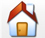 Les 1. Biologische techniek. 

Je maakt van deze proeven een klein verslag, volgens de natuurweten-schappelijke methode.

1.  Het kweken van bacteriën.
Je krijgt een steriele petrischaal met een agar-agarbodem. Deze bodem is geschikt om bacteriën en schimmels op te kweken. Verdeel de schaal op 
de onderkant in vieren, zet je naam en klas erop en infecteer de bodem 
met 4 verschillende dingen. Na 1 week kijk je na het resultaat. Noteer zelf waar je wat met besmet hebt.

2. De invloed van (bacteriedodende) zeep en normale zeep op de huid flora.
Bedenk zelf een onderzoek volgens de natuurwetenschappelijke methode.
De desinfecterende zeep is Dettol, normale zeep is Soapy.

Tips! Je besmet de schalen met je vingers door er zachtjes mee op de agaragar bodem te vegen. Denk aan de blancoproef!
Bacteriën op een hand
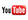 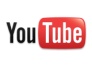 Groei bacteriën